Map 1 and Map 2
1
Image 1 and Image 2
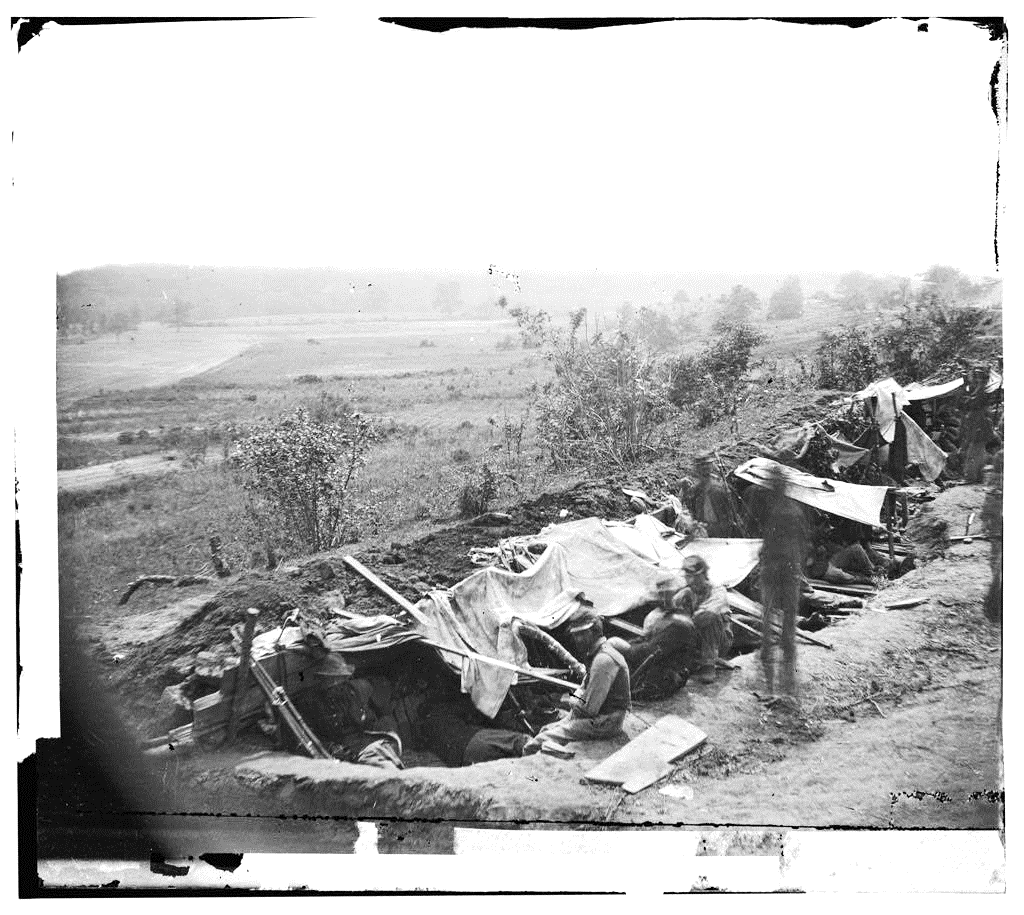 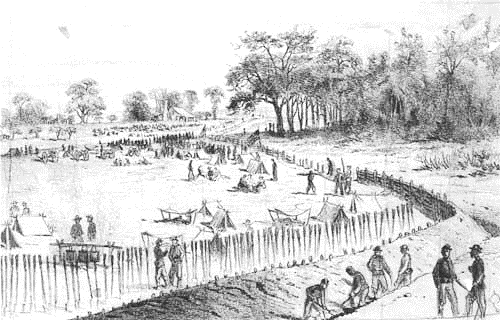 2
Image 3 and Image 4
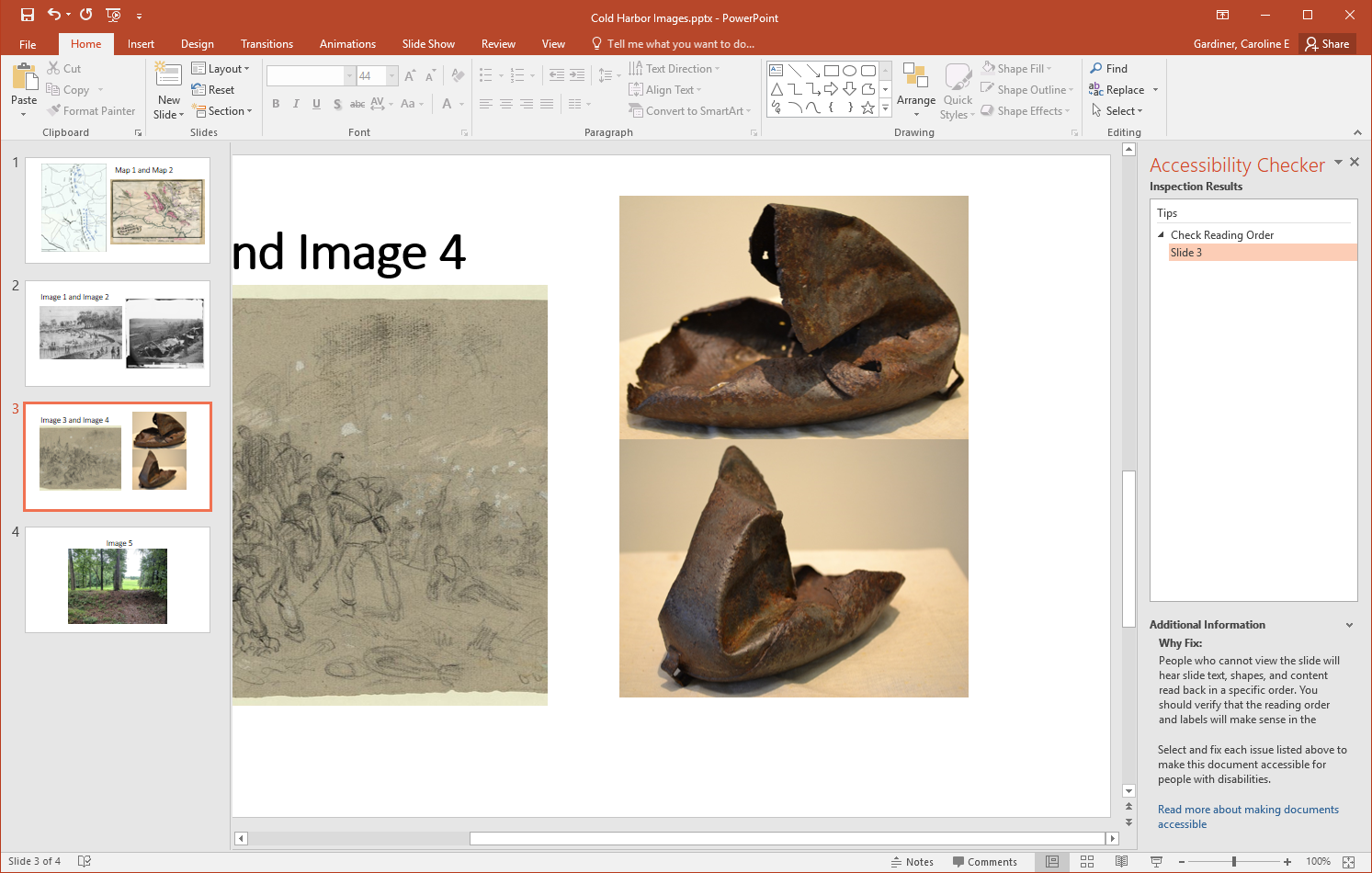 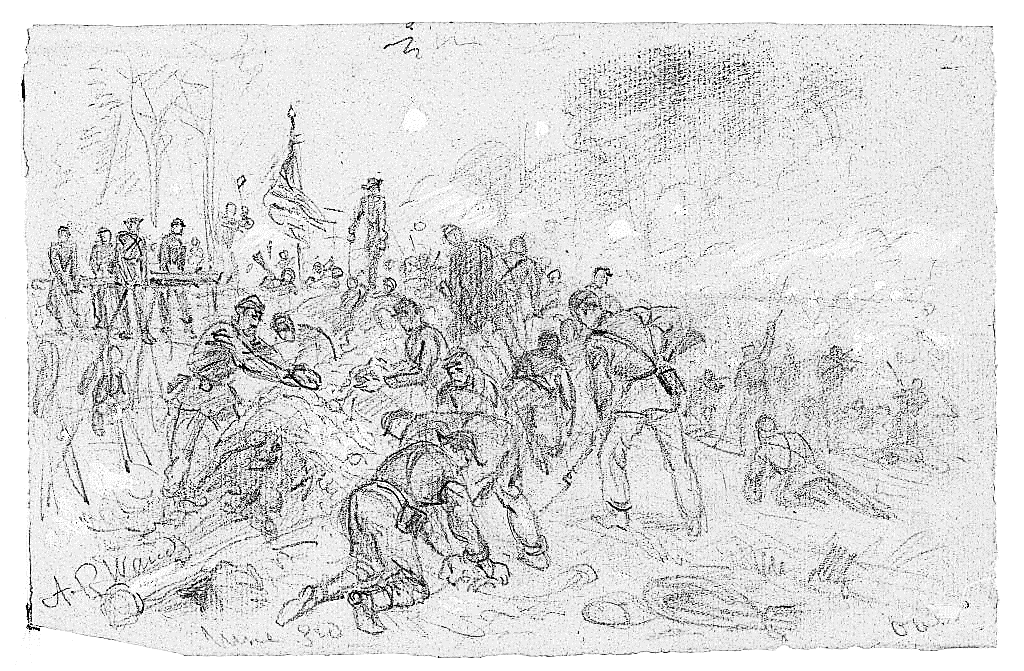 3
Image 5
4